Unit 2 I can run really fast.
外研社版七年级英语下册
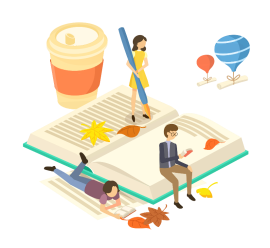 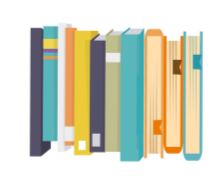 WWW.PPT818.COM
教学目录
1.课前导学
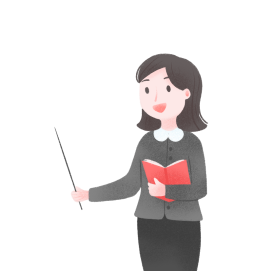 2.课堂基础训练
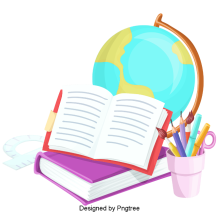 3.培优提高训练
◆ 课前导学 ◆
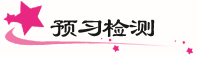 一、根据汉语提示写出英语短语,做到会运用。
1.与某人相处融洽  ______________________
2.乐于做某事	     _______________________
3.正如,正像	     _______________________
4.选某人当班长	     ___________________________________
5.使教室漂亮	     ___________________________________
6.擅长	                   ____________________
7.确信	                    _______________________
get on well with sb.
be ready to do sth.
just like
choose sb.as the monitor
make the classroom beautiful
be good at
be sure
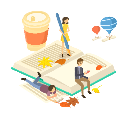 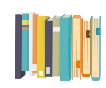 二、仔细阅读P10 Activity 2的课文内容,选出下列各题的最佳选项。
(        )1.What is the girl like?
A.She is a little shy.
B.She is kind and ready to help others.
C.She is naughty.
D.She is lazy.
(        )2.What is the boy in purple good at?
A.Basketball.    	B.Volleyball.		C.Football.	D.Tennis.
(        )3.What monitor does the boy in green want to be?
A.The class monitor.
B.The PE monitor.
C.The cleaning monitor.
D.The study monitor.
B
C
C
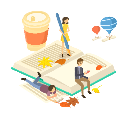 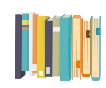 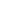 ◆ 即学即练 ◆
(       )1.Be friendly and you’ll   well with others.
A.look at     B.get onC.put on	D.pick up
(       )2.—Are you   at dancing?—Yes,I can dance really   .
A.good;good    B.good;wellC.well;well	D.well;good
3.我们在为国庆节做准备。
We                                      the National Day.
4.爸爸,你能答应给我买一台新电脑吗?
Dad,can you _________________________________?
B
B
are ready for
promise to buy me a new computer
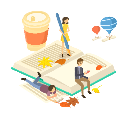 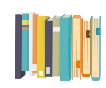 (       )5.We should be good   the old people .
A.at   		B.to   		C.with  	D.for
6.Yangyang is good at swimming.(改为同义句)
Yangyang                                           swimming.
(        )7.The show is so funny and it can make everyone   again and again.
        A.laugh      B.laughed	C.laughing	D.to laugh
(       )8.I’m sure   to Jenny’s birthday party.
A.come     B.coming		C.to come	D.comes
9.我确定那个是大明。
_________________that’s Daming.
B
does well in
A
C
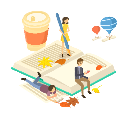 I’m sure
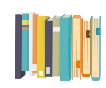 教学目录
1.课前导学
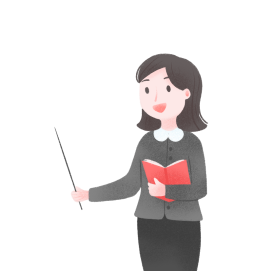 2.课堂基础训练
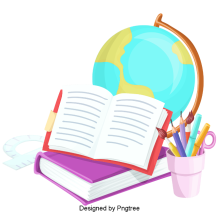 3.培优提高训练
◆ 课堂基础训练 ◆
一、单项填空。
(       )1.We choose Lisa   our cleaning monitor. 
A.at    		B.of   		C.as   		D.to
(       )2.Mr Green helps us    .He wants to live in a clean house. 
A.do shopping	B.do reading	C.do cooking	D.do cleaning
(       )3.—Where is your teacher?—He is sitting    Kate and Jane in the classroom. 
A.in		B.among	C.between	 D.around
(       )4.I am ready    the coming exam,and I think I can get good marks. 
A.for		B.to		C.with		D.about
(      )5.—Come home before dinner time,Peter!	—I    ,Mom. 
	A.promise  	B.do  		C.wish  		D.have
C
D
C
A
A
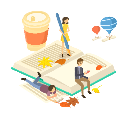 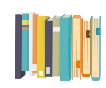 二、根据课本P10 Activity 2的课文内容,完成短文填空。
It’s the start of the new term and students are1.　　              their new monitor.Lingling would2.　　            to be the class monitor.She gets on  3.　　    with everyone.She4.　　      very hard.She is kind and she’s ready5.　　   help others.Daming6.　　       sports and he can run really fast.He plays most ball games well.He is good7.　　   football.So he
8.　    　to be the PE monitor.Tony likes cleaning house,9.　　he wants to be the cleaning monitor.He is sure to make the classroom10.　　   and beautiful.
choosing
like
well
works
enjoys
to
at
wants
so
clean
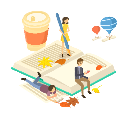 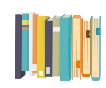 三、语法选择。
　　通读下面短文,掌握其大意,然后按照句子结构的语法和上下文连贯的要求,从每题所给的四个选项中选出一个最佳选项。
B
(      )1.A.a   	B.an   	
C.the  	D./
(     )2.A.I	B.me	
C.my	D.mine
(     )3.A.can	B.must	
C.need	D.should
(     )4.A.tidily	B.tidiest	 
C.tidier	D.tidy
(     )5.A.if	B.because      
C.and	D.or
(     )6.A.after	B.but	
C.when	D.so
(     )7.A.at	B.on
C.From	D.under
Good morning,my friends!My name is Wang Hua.I am　1　English girl and I’m a student of Chaoyang Middle School.I am in Class 3,Grade 7.This is　2　classroom.It’s nice and clean.You　3　see a teacher’s desk,40 desks and 40 chairs. 
Look!This is my desk.It is　4　.What are on my desk?They are some books　5　a pencil box.I like yellow,　6　my pencil box is yellow.Next,　7　the desk is my chair.My schoolbag is under the chair.
C
A
D
C
D
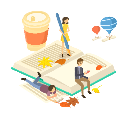 D
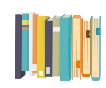 My brother David and I 8 to the same school.He’s  9 Class 2,Grade 7.He likes sports and he has two baseballs.One is white and the other is green.They are under his desk.However(然而),he often 10 his things and always asks me,“Sister,sister!Where are my keys?Where are my notebooks?”
(      )8.A.goes		B.go	
C.went		D.going
(     )9.A.about		B.with	
C.in		D.at
(     )10.A.lose		B.loses
C.lost		D.is losing
B
C
B
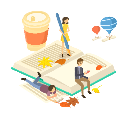 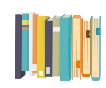 教学目录
1.课前导学
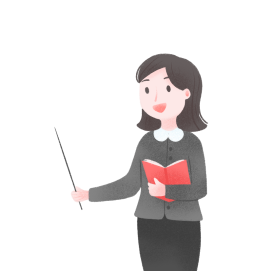 2.课堂基础训练
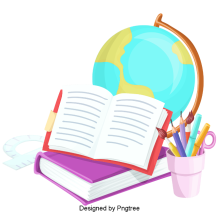 3.培优提高训练
◆ 培优提高训练 ◆
一、短文填空。
        请用适当的词完成下面的短文,每个空只能填写一个形式正确、意义相符的单词。
Do you know Fan Zhendong?He is1.         great Chinese table tennis player.He is 19 2.           old and his birthday is 3.       January 22nd.He looks a little fat,4.       his friends always call him Xiao Pang.He likes chicken very much and he often has it for dinner.For colors,he5.               white best. 
As a player,he is very busy every day.He must 6.           table tennis for many hours.So now he can play it very 7.                    and he gets many awards(奖).He 8.            very happy.He often says playing table tennis gives 9.           much happiness(快乐) and it is also 10.                for his health.
a
on
years
so
likes
play
well
is
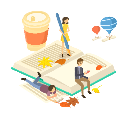 him
good
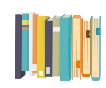 二、完形填空。
 通读下面短文,掌握其大意,然后在每小题所给的四个选项中,选出一个最佳的答案。
Do you know Ethiopian(埃塞俄比亚的) children well?Children 1 football but they don’t have much 2 to buy it.They have to play with a paper football. 
Like all children,they find time to play 3 they also have to do a lot of work.Some children have to help their parents 4 young brothers or sisters from five years old.Many young boys have to look after animals and the girls have to help their mothers 5 water.
(     )1.A.dislike　 	B.have　　
C.get　 　	D.like
(     )2.A.time　 	B.money　 
C.ticket　 	D.cards
(     )3.A.and	B.or	C.so	D.but
(     )4.A.look for	B.look at
C.look after	D.look up
(     )5.A.carry		B.drink	
C.buy		D.get
D
B
D
C
A
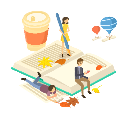 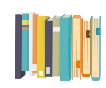 (      )6.A.good		B.many	
C.little		D.big
(      )7.A.small　　	B.good　　
C.quiet　 	D.large
(      )8.A.class		B.school	
C.room	D.club
(      )9.A.bad　 	B.useful　 
C.good　 	D.healthy
(      )10.A.room　 	B.city　 
C.country　 	D.part
Now,only one third of children go to primary school.They don’t have so 6 schools.The classes have to be very 7 .In one school,there were 90 children in a 8 ! 
The children there do not have many vegetables to eat.This is very 9 for children.There aren’t buses in this poor 10 .Children have to walk to school.Many walk for two or three hours.
B
D
A
A
C
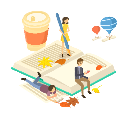 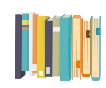 三、阅读理解。
配对阅读 左栏是五位家长对自己及配偶的简介,右栏是七个孩子对他们父母的描述,请为左栏的每位家长选择一个合适的描述。
F
G
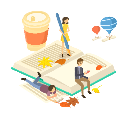 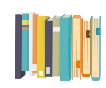 A
E
D
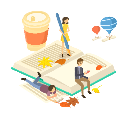 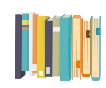 感谢观看^_^
外研社版   七年级英语下册
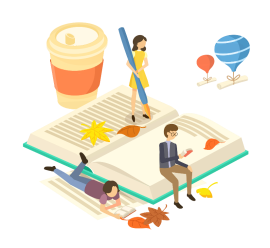 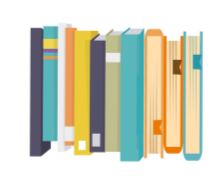